“PERSPECTIVA  AGROCLIMÁTICA  PARA EL VERANO 2019  EN LA PROVINCIA DE CORRIENTES

Ing Agr Eduardo M. Sierra
Especialista en Agroclimatología

30 de Enero de 2019
A. PERSPECTIVA  A CORTO PLAZO
31 DE  ENERO AL 6 DE FEBRERO DE 2019

Aunque el calentamiento del Atlántico continuará actuando, los frentes de tormentas se ubicarán hacia el Sur de la Mesopotamia, afectando su porción sur, así como a la Cuenca del Salado de Buenos Aires y al sur del Uruguay.

Gracias a ello, la mayor parte de la Pcia de Corrientes experimentará una pausa, y sólo su extremo noroeste recibirá precipitaciones moderadas.
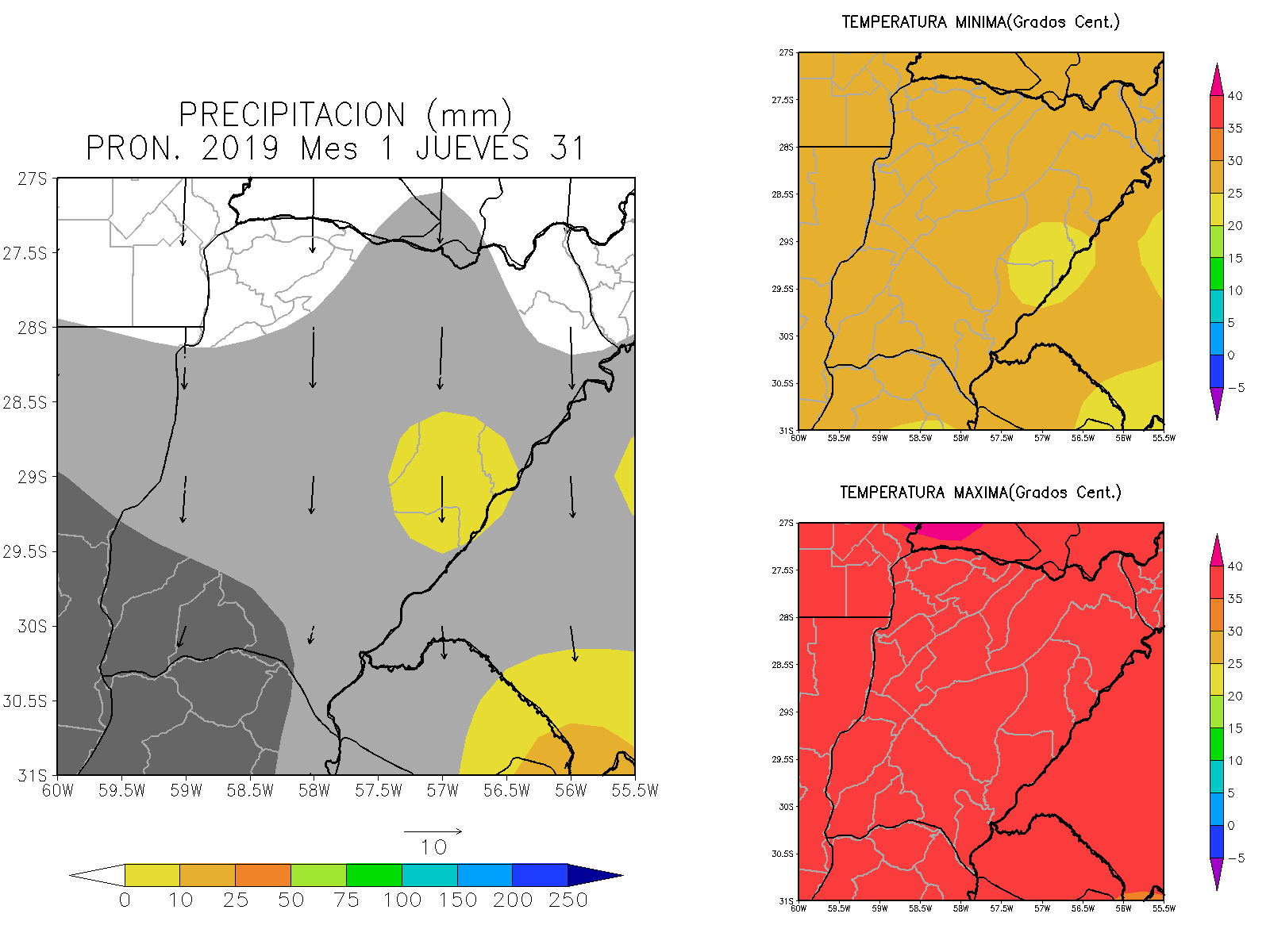 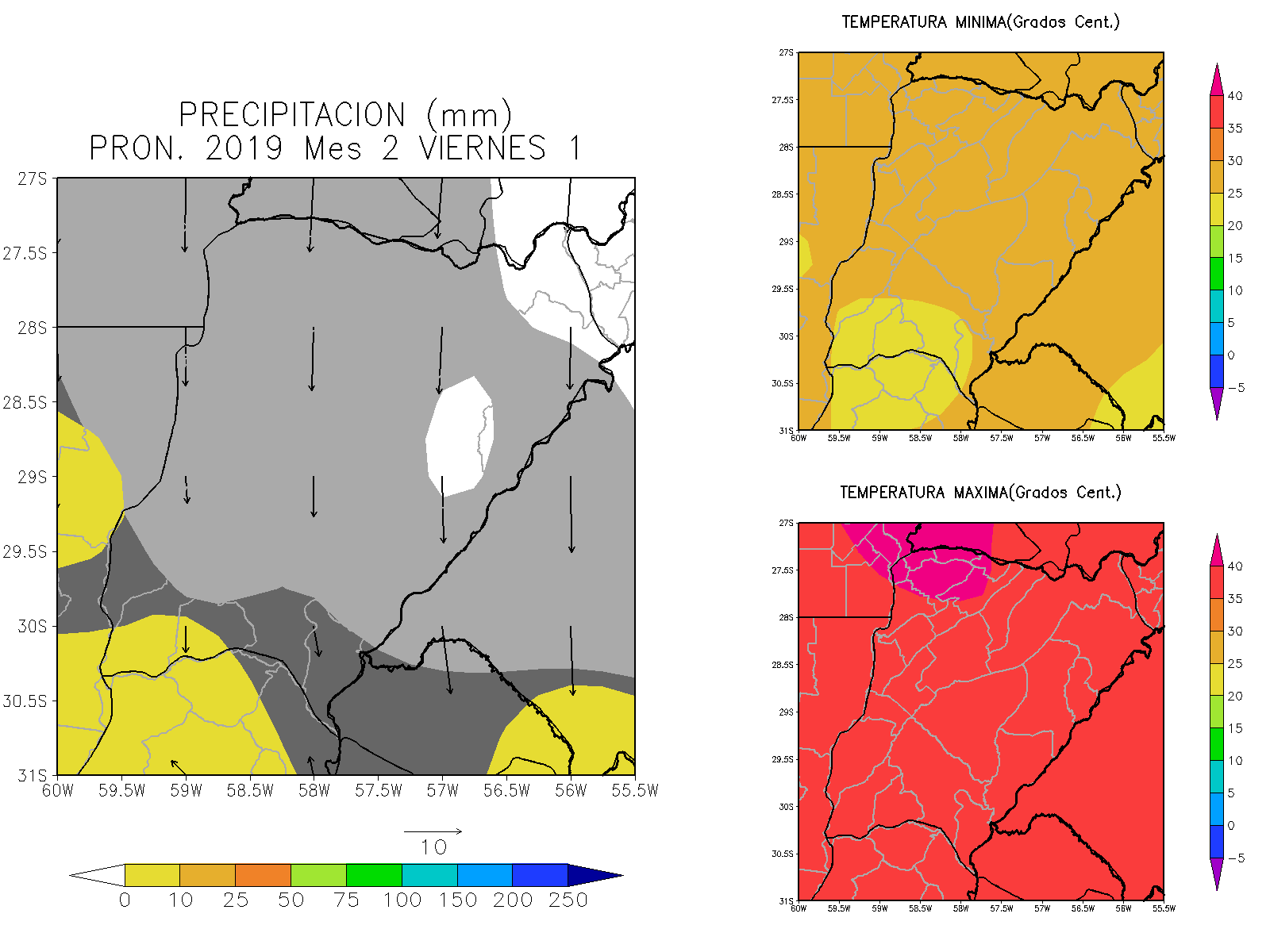 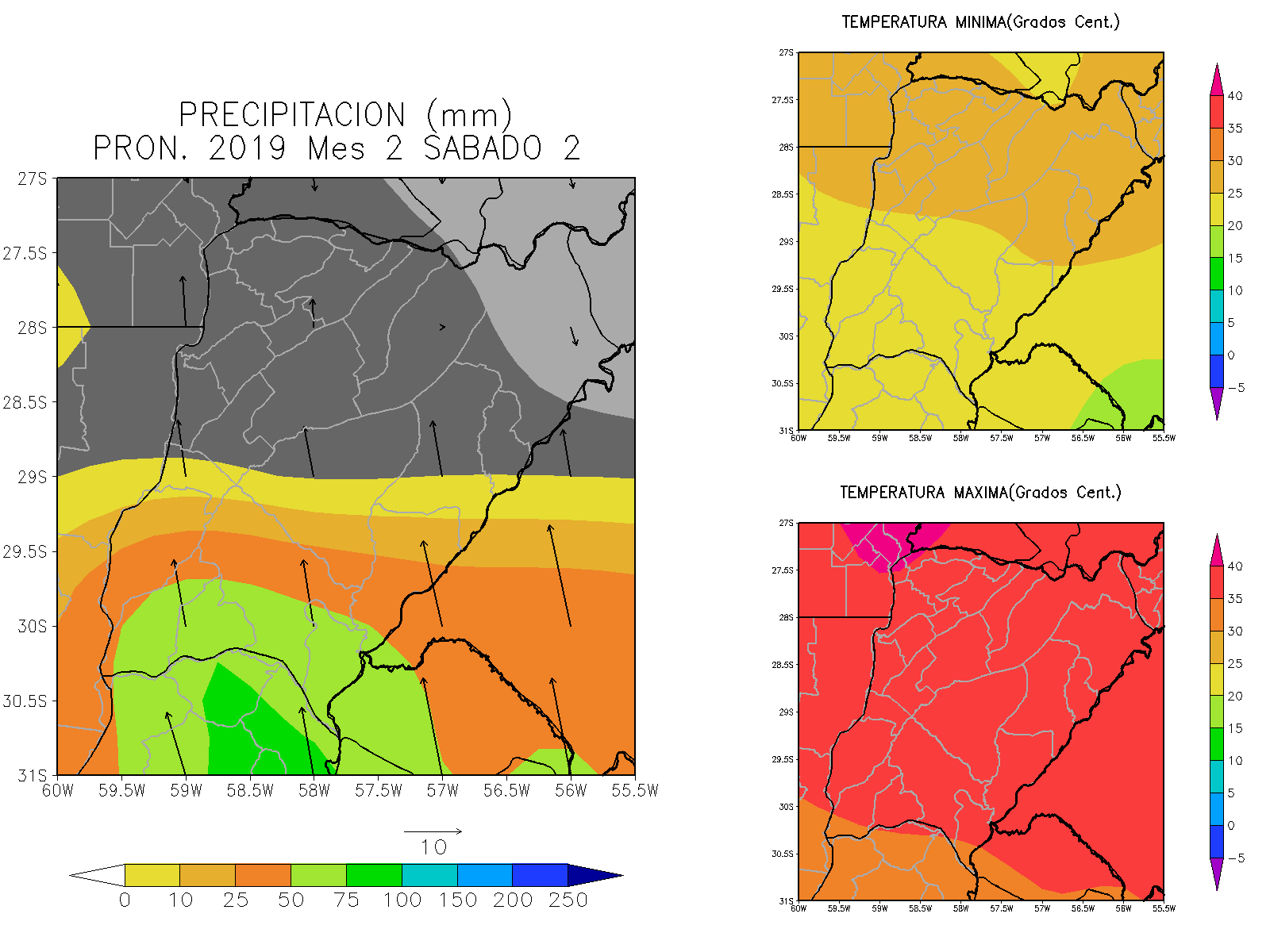 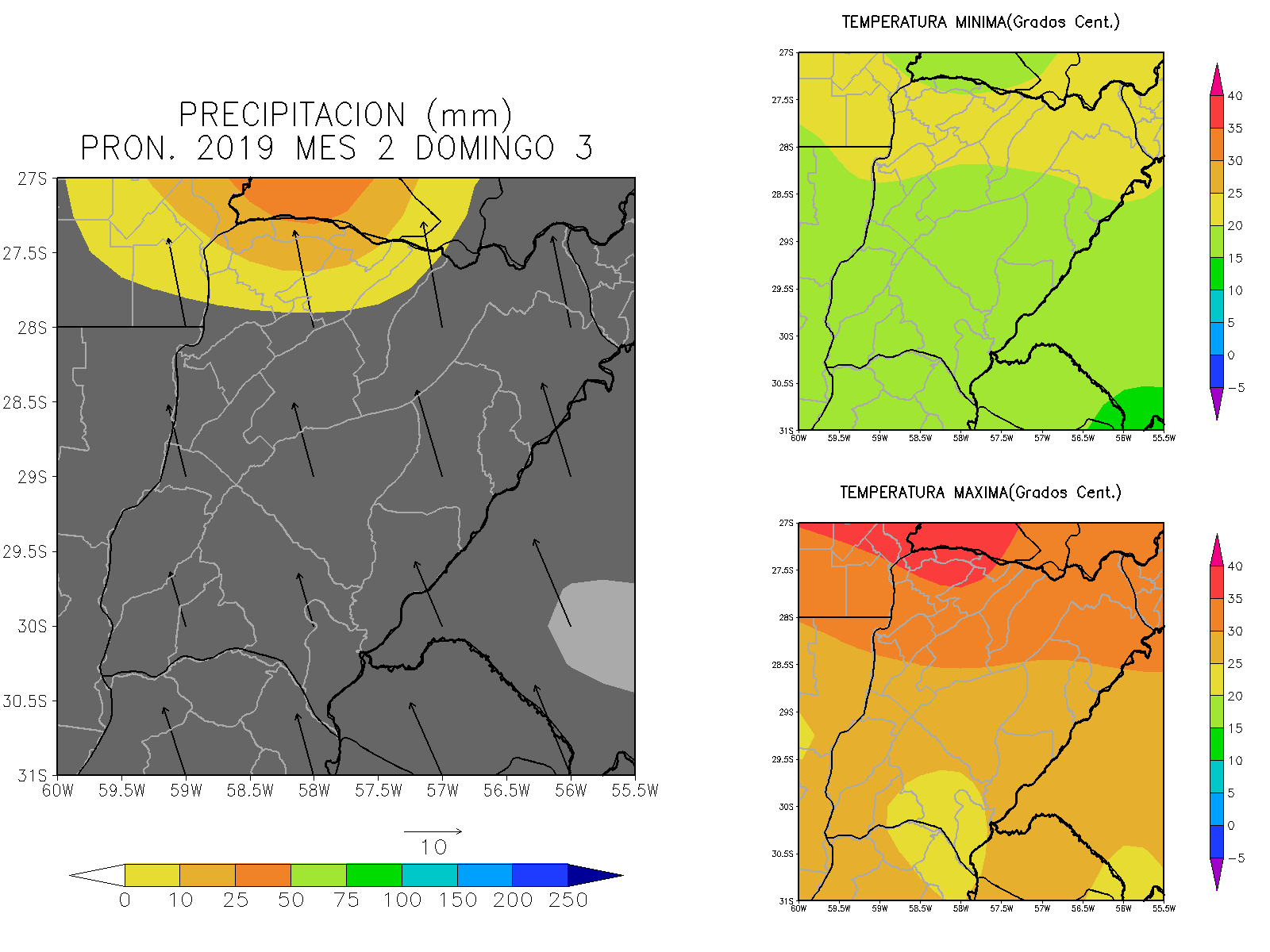 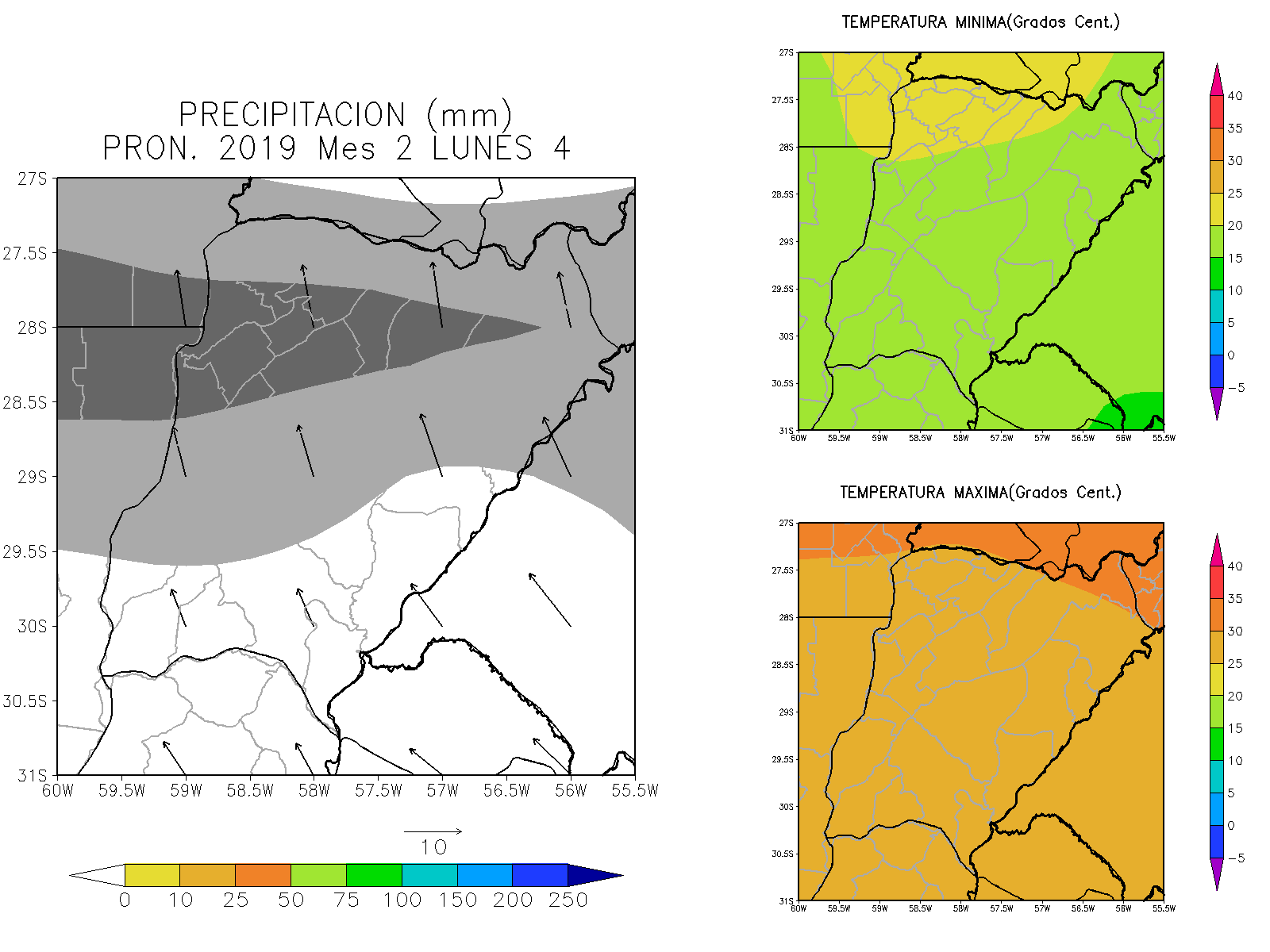 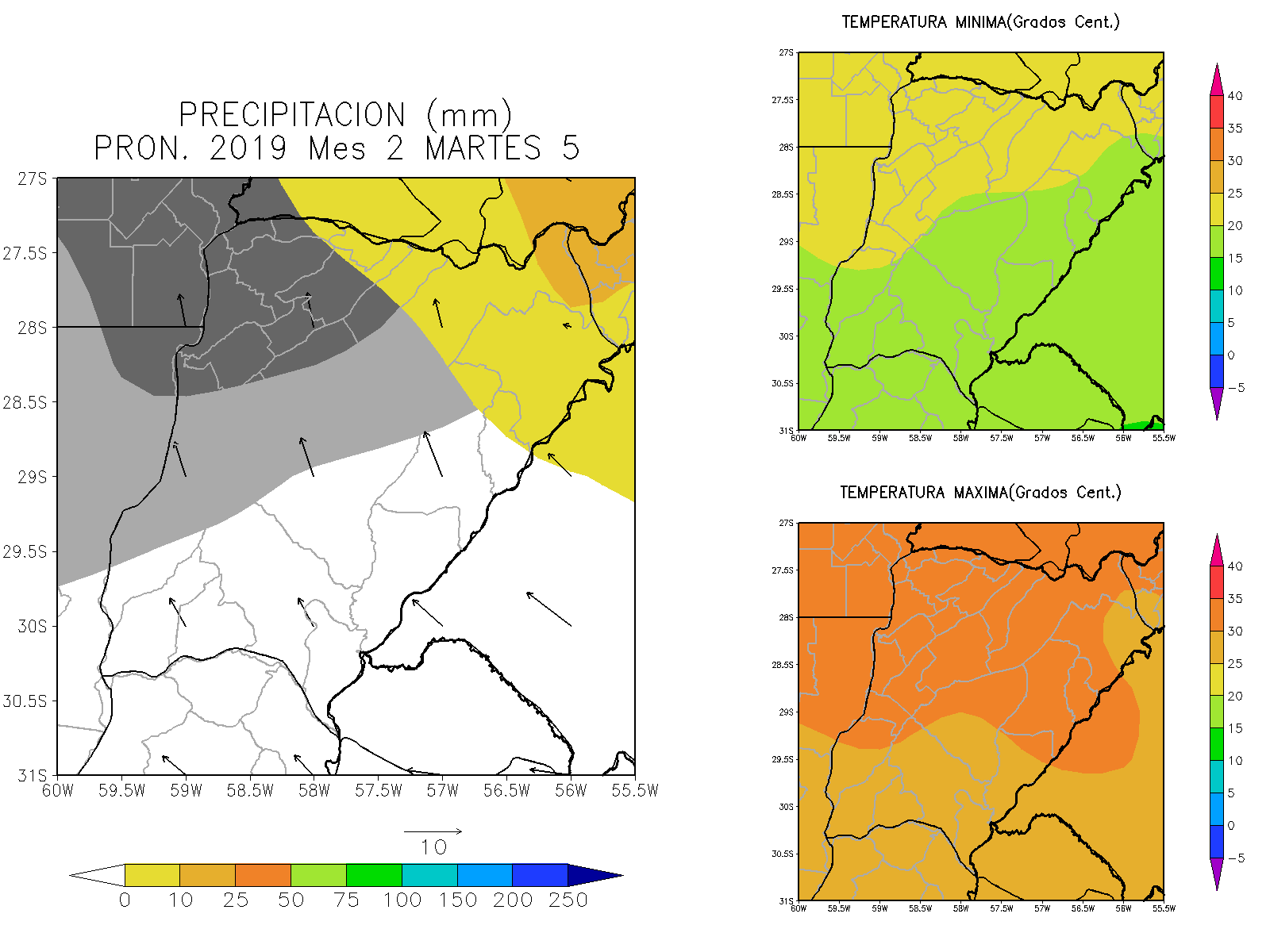 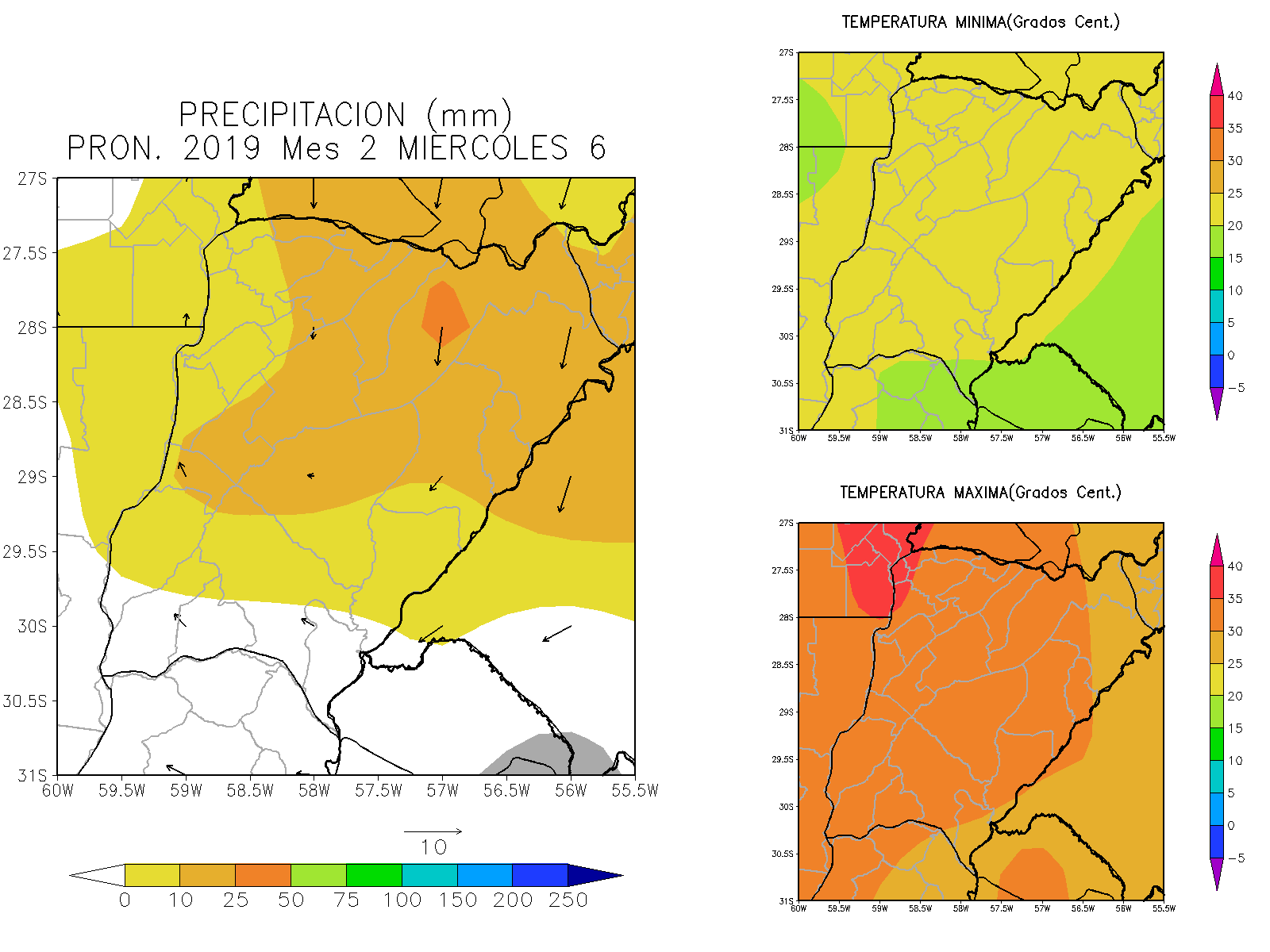 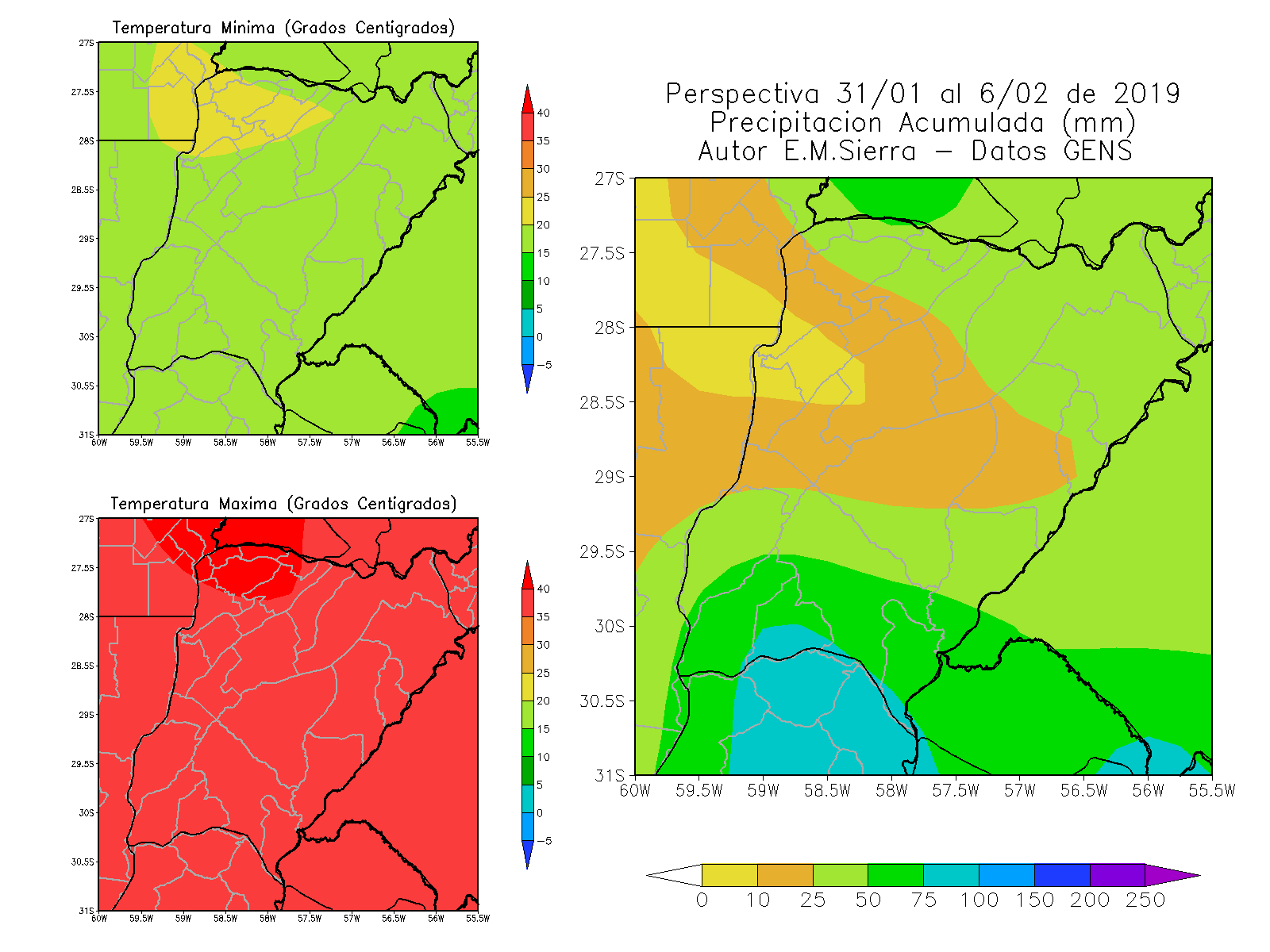 7 AL 13 DE FEBRERO DE 2019

Durante este período la actividad se incrementará moderadamente.
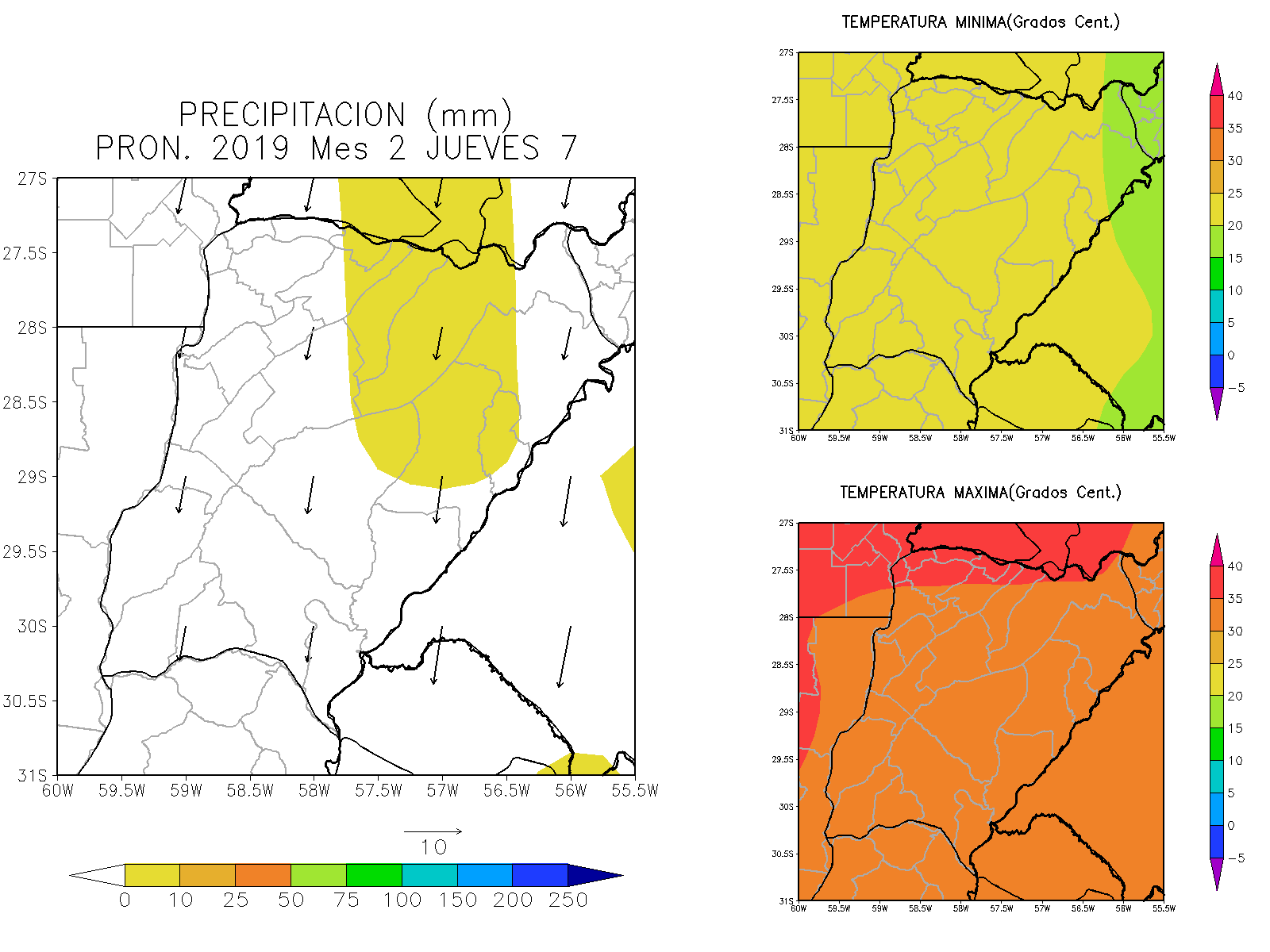 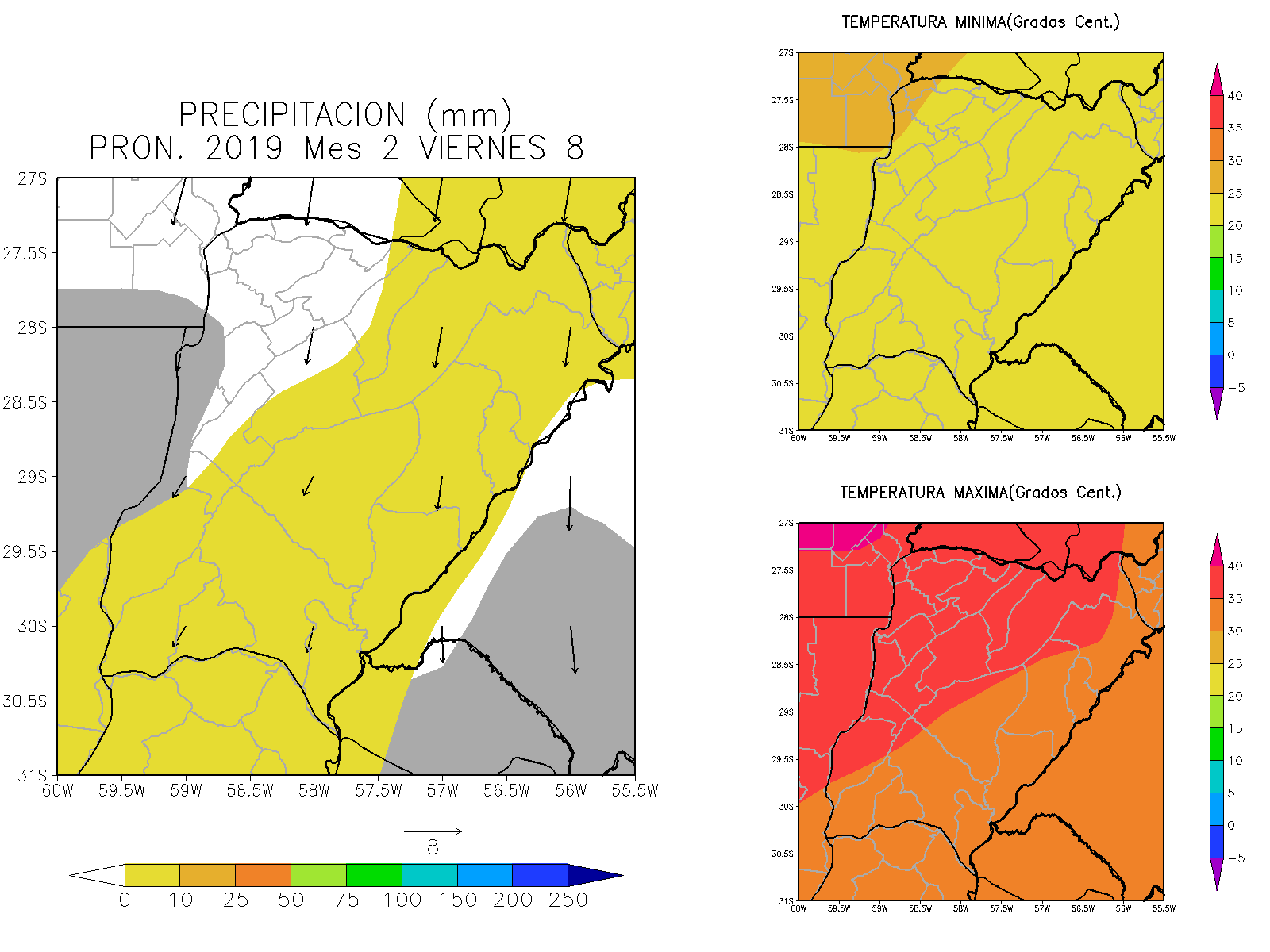 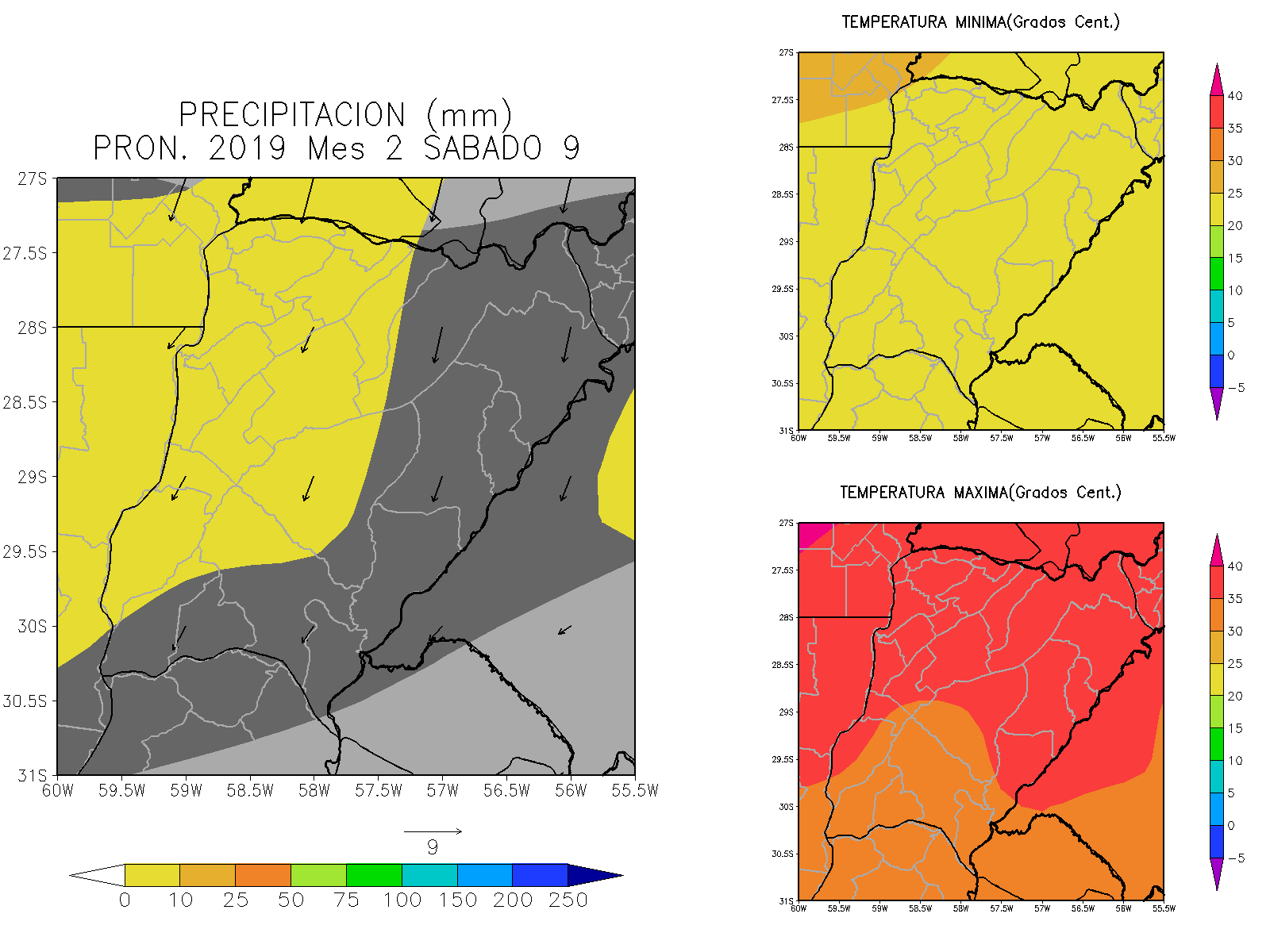 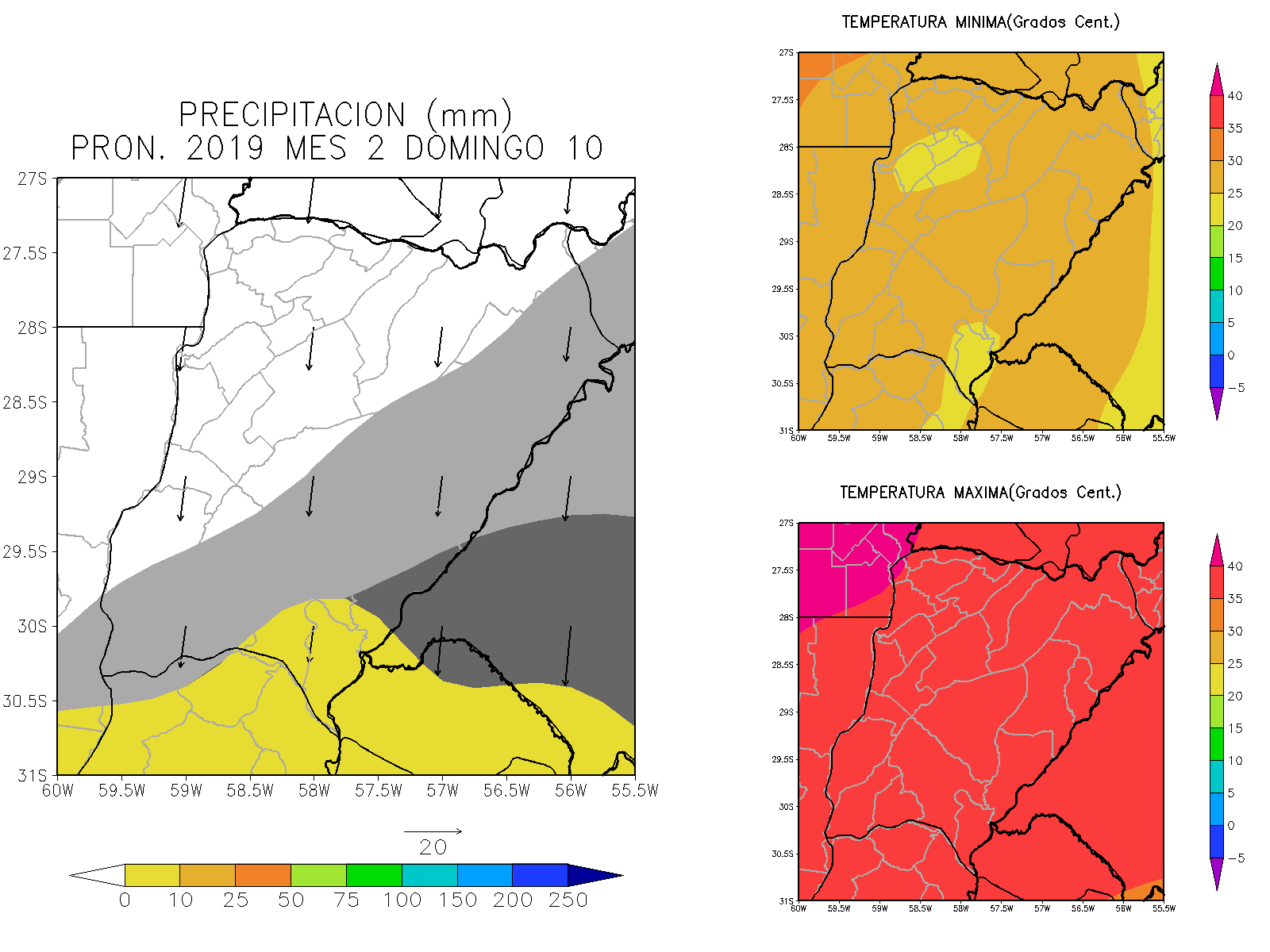 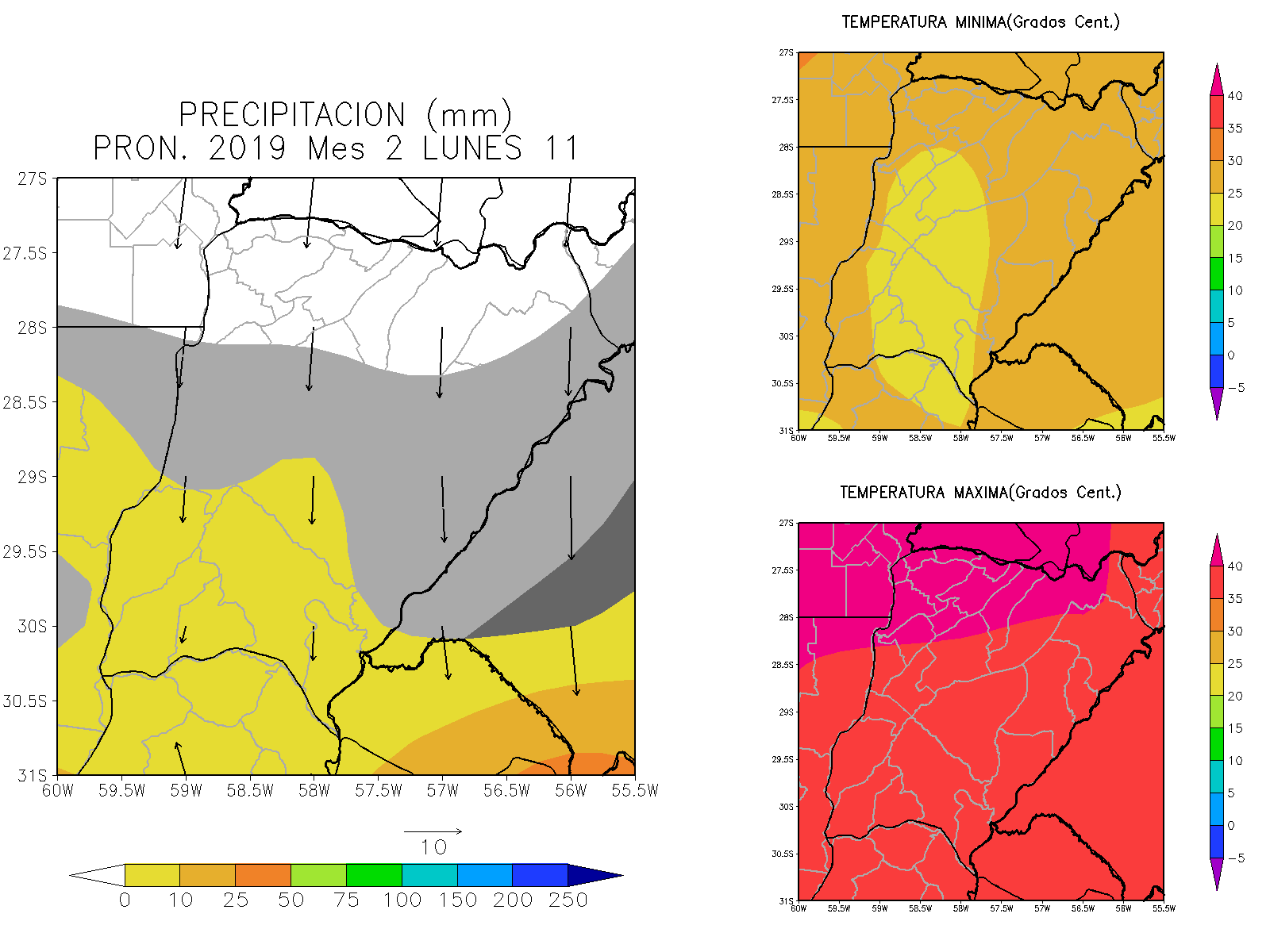 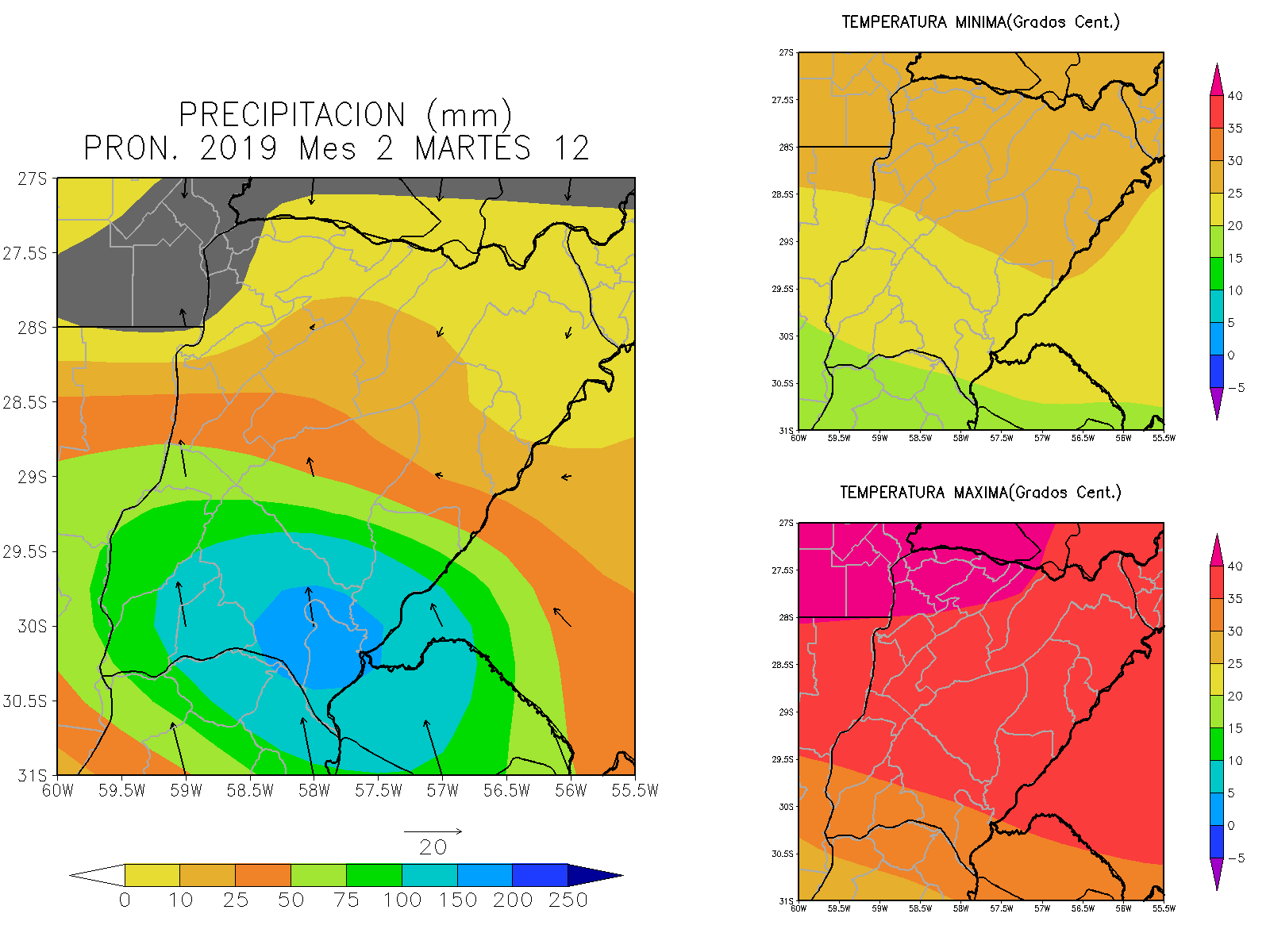 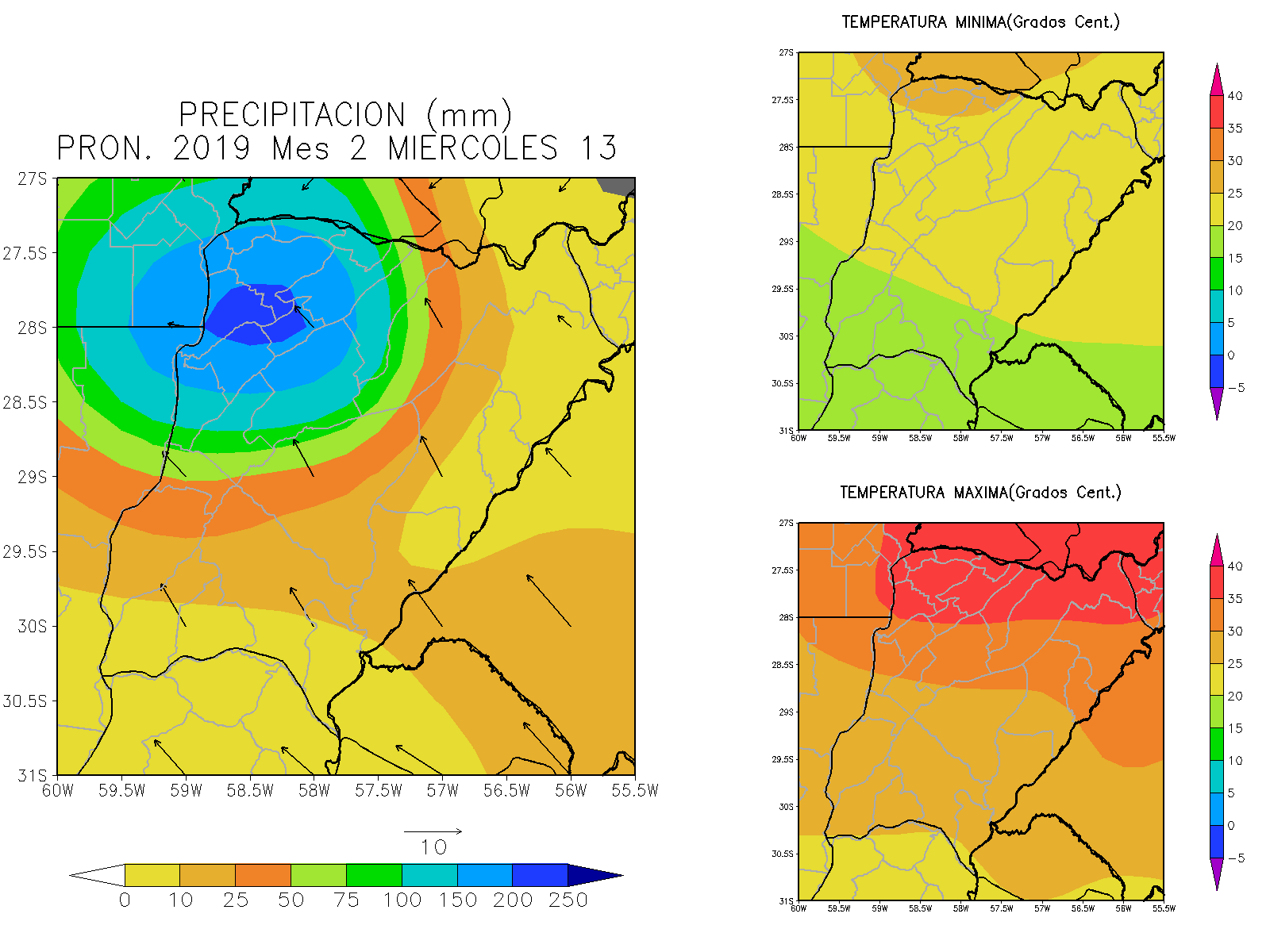 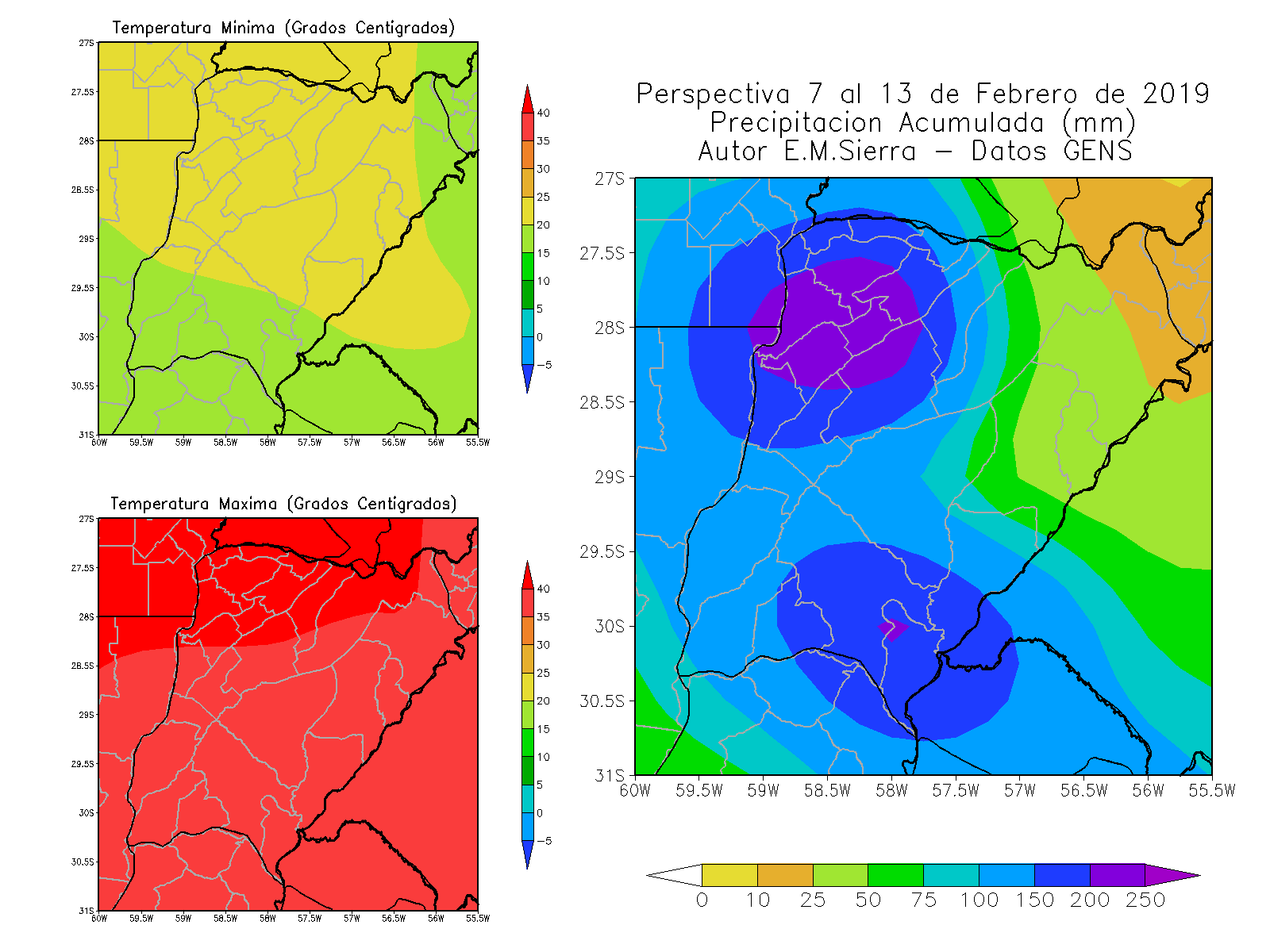 MUCHAS GRACIAS


       POR SU ATENCION



edmasi@fibertel.com.ar